THE THIRTY-SEVENTH MEETING OF THE
	INFORMAL SOUTH PACIFIC ATS CO-ORDINATING GROUP (ISPACG/37)
FANS Interoperability Team Meeting
(FIT/30)
Papeete, Tahiti
26 April 2023
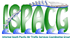 Presented by: Federal Aviation Administration
FAA PBCS Monitoring Updates
Oceanic Data Link
Overview
Analysis of performance issues observed by media delivery path
Summary of monthly aircraft monitoring results for 2023
Conclusions
Performance by message delivery path – observed below 95%
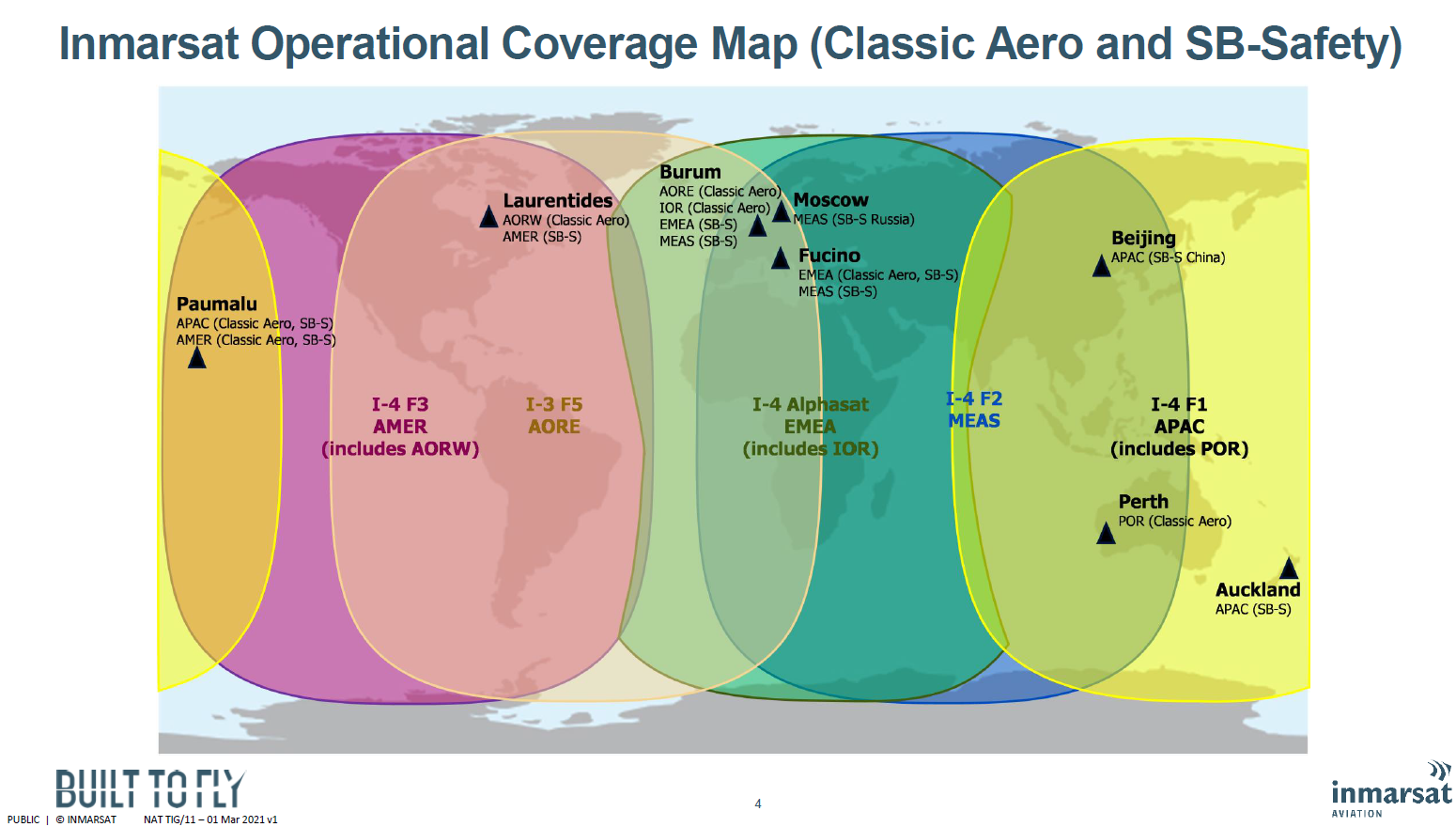 NAT OPS Bulletin 2019_003 Rev 1Data Link Performance Improvement Options
Maximizing access to the Classic Aero Ground Earth Station (GES) services: 
In the Inmarsat SATCOM system, there are a multitude of transmission paths available via the different ground stations and satellites. If one path fails, the aircraft may be able to switch to an alternate path provided the Operator Requirement Table (ORT) in the SATCOM terminal is correctly configured. 
Proper configuration of the ORT table is therefore vital for maximizing availability of SATCOM services. 	
Below are some links to the SATCOM manufacturers' information portals: 
Cobham: https://sync.cobham.com/satcom/ 
Honeywell: https://myaerospace.com/ 
Thales: https://www.thalesgroup.com/en/customer-online 
Rockwell Collins: https://www.shopcollins.com
PBCS monitoring – aircraft report
Conclusions
AOE6/XXN SAT delivery paths continue to be associated with lower performance for those aircraft that are configured to use them, although not a significant number of messages observed
There are some aircraft showing up as repeat offenders are being observed making it unclear if reports are getting to the State and/or Operator
Most common problems being observed are:
delays in VHF/SAT transition areas
delays related to HF data link
delays related to Inmarsat satellite to satellite transitions (possible ORT changes needed)
delays that appear related to Iridium avionics